Self Efficacy
“Whether you think you can, or you think you can't--you're right.”      		 -Henry Ford
In This Webinar
Identify student success factors
Define self-efficacy
Understand what affects self-efficacy
Identify what self-efficacy predicts
Understand what educators can do to impact self-efficacy
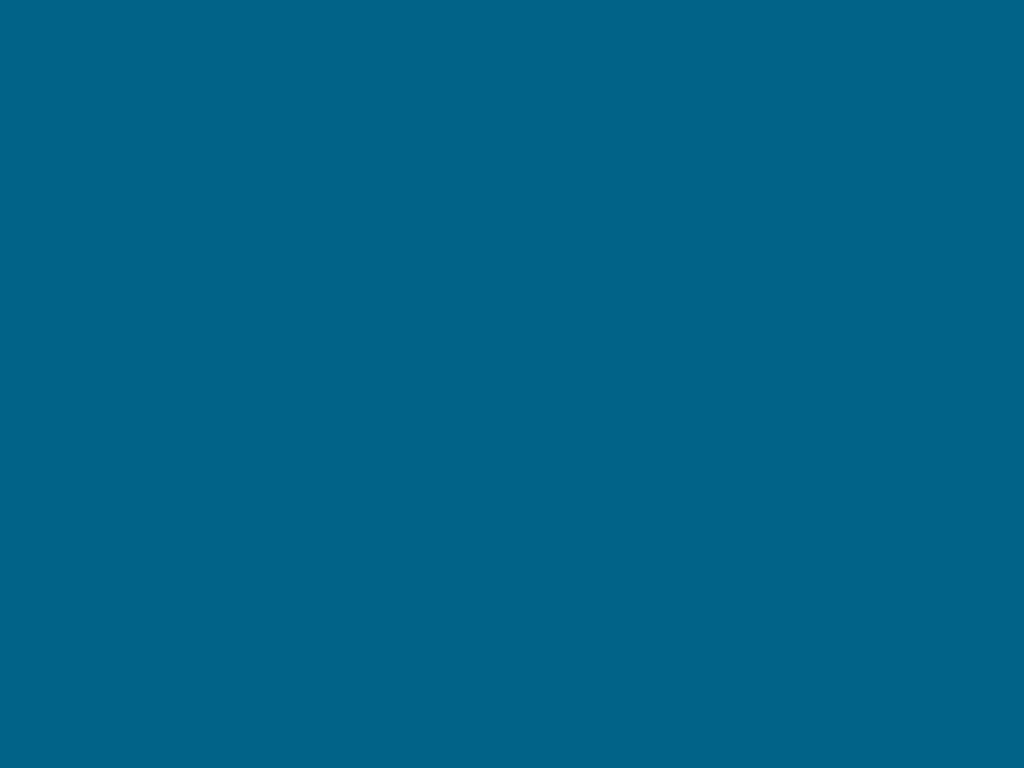 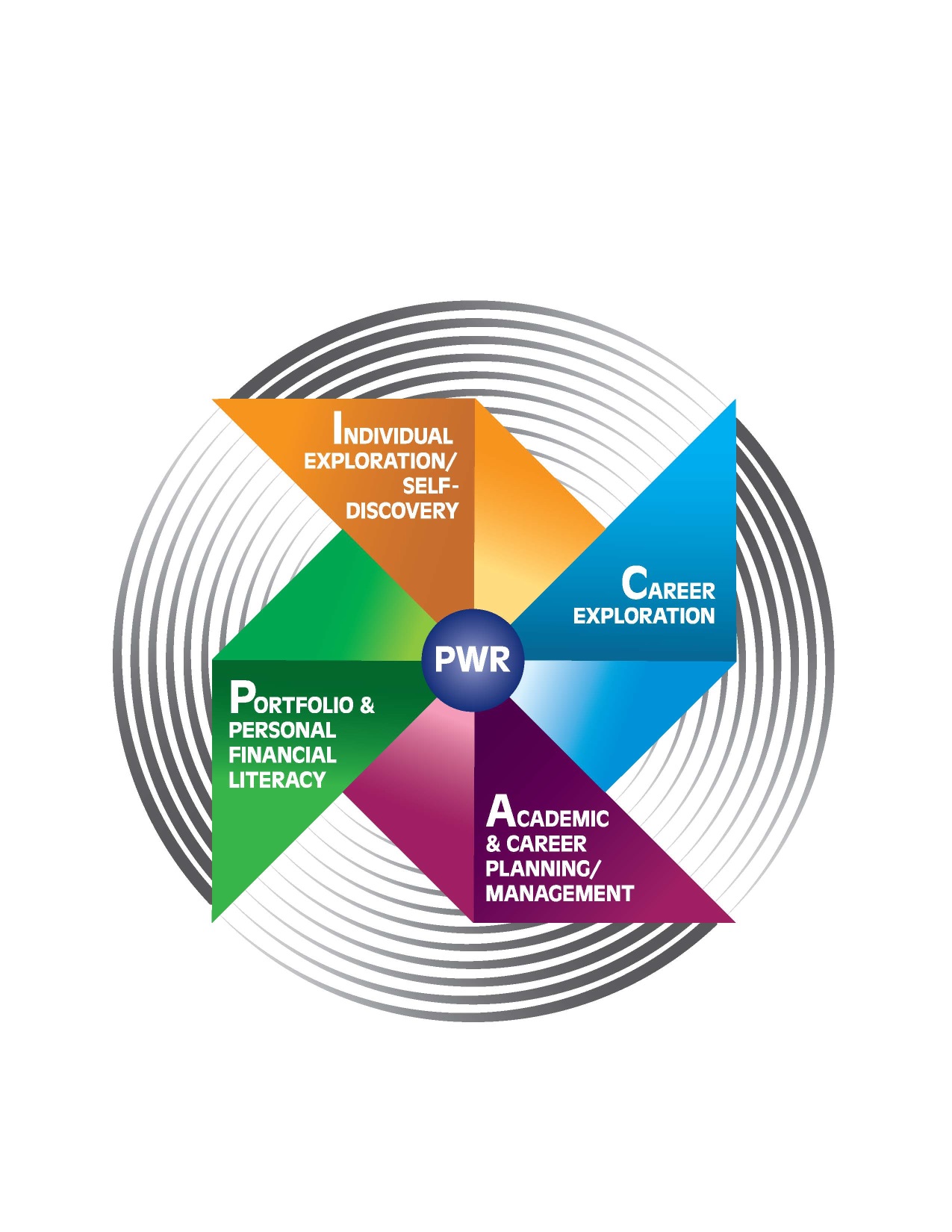 Individual Exploration
YOU!
Academic Innovations Bull's-eye
The MUSIC Inventory Constructs and Their Definitions
Brett D. Jones, 2014. Virginia Tech
MUSIC Model of Academic Achievement
eMpowerment  - “Above all, be the heroine of your life, not the victim.” - Nora Ephron
Usefulness - “Any fact becomes important when it's connected to another.”  - Umberto Eco 
Success - In order to succeed, your desire for success should be greater than your fear of failure.  - Bill Cosby
Interesting – “A sense of curiosity is nature’s original school of education” (Smiley Blanton)
Caring - “No significant learning occurs without a significant relationship” (James Comer)
Success
Students need to believe they can succeed if they put forth effort
Let’s Start with a Quiz
On a scale of 1-5
1 = not confident
3 = somewhat confident
5 = very confident
How confident are you that if asked run:
100 yards
5k
a marathon
Saturday
Predicts Achievement and Performance
Definition:

“Perceived capabilities for learning or performing actions at designated levels” 
(Schunk and Pajares, 2009, p. 35 based on Bandura, 1997)
What factors affect self-efficacy?
*Past/Actual Performance
Vicarious Experiences
Social Persuasion
Physiological Indexes


*Most important
Brett D. Jones, 2012. Virginia Tech
Past/Actual Performance
Travis Pratt
Vicarious Experiences
Bethany Hamilton
Social Persuasion
Po
Physiological Indexes
ANXIETY
STRESS
Mr. Bean
What Does Self-Efficacy Predict
Motivation
Learning
Self-Regulation
Achievement
Brett D. Jones, 2012. Virginia Tech
Ideas related to self-efficacy
A high level of self-efficacy does not compensate for lack of ability
Having self-efficacy a little above ones true ability is ok, and probably ideal as it leads to more positive outcomes than lower self-efficacy.
Too high self-efficacy can be problematic
Students make choices based on other things beyond self-efficacy like values
Brett D. Jones, 2012. Virginia Tech
How is self-efficacy different from other psychological concepts?
Self-efficacy - Perceived capabilities for learning or performing actions at designated levels” (Schunk and Pajares, 2009, p. 35 based on Bandura, 1997)

Self-concept – one’s perception of herself, including ability-related perceptions and feelings about those ability-related perceptions (Bong and Skaalvik, 2003)

Global self-esteem – an overall evaluation of the self as a person of worth (Rosenberg, 1979)
Self-concept is multidimensional and hierarchical
Self-esteem
Self-efficacy
Brett D. Jones, 2012. Virginia Tech
Quiz – Label the following as self-efficacy, self-concept or self-esteem
“I can put my ideas into writing”
“On the whole, I am satisfied with myself”
“I am good at science”
“I’m confident I can choose an appropriate formula to solve a chemical problem”
Quiz – Label the following as self-efficacy, self-concept or self-esteem
“I can put my ideas into writing” – Self-efficacy
“On the whole, I am satisfied with myself” – Self-esteem
“I am good at science” – Self-concept
“I’m confident I can choose an appropriate formula to solve a chemical problem” – Self-efficacy
Academic Achievement
Self-efficacy – high correlation
Self-concept – some correlation
Global self-esteem – no correlation

The connection between self-efficacy and achievement gets stronger as students advance through school.  By the time students are in college, their self-efficacy beliefs are more strongly related to their achievement than any measure of their ability.  If we wish to develop high educational achievement among our students, it is essential that we begin building stronger self-efficacy as early as possible.
Albert Bandura, 1986
How can educators foster self-efficacy
Past/Actual Performance
Vicarious Experiences
Social Persuasion
Physiological Indexes
Strategies
Provide students with meaningful choices as to the topics they can study, the materials they can use, the strategies they can implement, and/or the students with whom they can work.
 Allow students to control the pace of the lesson
Provide rationales for rules and directions –typing
 Explicitly state to students how the material is related to their interests, career goals, and/or the real world.
 Provide opportunities for students to engage in activities that demonstrate the usefulness of the content to their future career or in the real world. Service learning activities
Make the expectations for the course activities clear and explicit. 
Provide clear and understandable directions for all assignments.
Divide longer or more complex learning activities into manageable sections that challenge, but do not overwhelm students.
 Think broadly about ways in which they can provide feedback to students. – twitter
Include any of the following elements into activities to enhance the situational interest: novelty, food, social interaction, games and puzzles, fantasy, humor, narrative, physical movement, or content related to injury, sex, or scandal
Show concern for students’ successes and failures. One way to accomplish this is to stay in touch with your students on a fairly regular basis
Compliment Students on the Skills They Develop 
Help Students Practice Lack-of-Effort Explanations for Poor Performance 
Avoid the Appearance of Unsolicited Help 
Promote Recognition of Progress During a Lesson 
Help Students Set Goals 
Help Students Document Their Growth 
Use Peer Models 
Help Students Serve as their Own Model
Self-efficacy and Student Motivation
Leah Morgan
Questions
In your current practice, how can you develop self-efficacy with the students with whom you work?
What are three key concepts you learned today?
What would you like to know more about?
"It's kinda fun to do the impossible."
 					~ Walt Disney ~
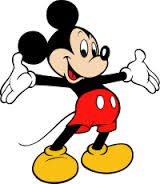 Resources
http://www.gifted.uconn.edu/siegle/selfefficacy/section1.html  University of Conn website
http://p20motivationlab.org/ University of Kentucky website on self-efficacy
Self-Efficacy in Sport, by Deborah Feltz, Sandra Short, and Philip Sullivan. [See the Announcement!]
Academic Motivation of Adolescents (chapter on self-efficacy by Prof. Schunk). Also see
International Perspectives on Adolescence.
General Issues on the Education of Adolescents.
Educating Adolescents: Challenges and Strategies.
Prof. Bandura's Self-efficacy: The Exercise of Control.
Description and chapter contents.
Chapter outline, created by Prof. Giovanni Valiante, Rollins College.
Reference List, provided by Prof. Bandura (html document).
Complete draft of Chapter 6 - Cognitive Functioning.
Prof. Bandura's Social Foundations of Thought and Action: A Social Cognitive Theory.
Have a look at selected passages from this book.
Missing pages 496-497 from later editions of this book.
In Spanish by Martinez Roca, Barcelona (Pensamiento y accion, #84-270-1162-8).
Prof. Bandura's Self-Efficacy in Changing Societies.

Published in Spanish by Desclée De Brouwer, Bilbao
Prof. Bandura's Social Learning Theory.
Prof. Zimmerman's Developing Self-Regulated Learners.
         ο  Professor Zimmerman has a first-rate chapter in Pajares and Urdan's book on academic motivation.
         ο  And another chapter in the new self-efficacy volume.
Prof. Valiante's outstanding new book Fearless Golf - self-efficacy brought to sports.
James Maddux's Self-Efficacy, Adaptation, and Adjustment.
         ο  Description and chapter contents.
Ralf Schwarzer's Self-Efficacy: Thought Control of Action.
M. J. Kernis's Efficacy, Agency, and Self-Esteem.
Self-Efficacy in Nursing, edited by Lenz and Shortridge-Baggett
Michael Aleksiuk's, Power Therapy: Maximizing Well-Being Through Self-Efficacy.
And here is Caprara and Cervone's Personality: Determinants, Dynamics, and Potentials .
Also see Richard Evans' Albert Bandura: The Man and His Ideas - A Dialogue.